Activity Time.
Noun, Verb and Adjective  Word and Picture Sorting ActivityGroup Work
Different flash cards with noun, verb and Adjective words. Divide students into groups and have them sort the words into nouns, verbs and adjectives
Noun, Verb and Adjective Words
Noun, Verb and Adjective Words
Noun, Verb and Adjective Words
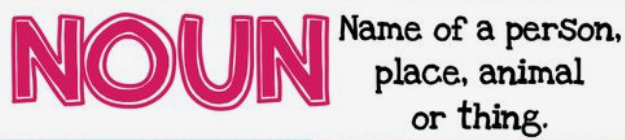 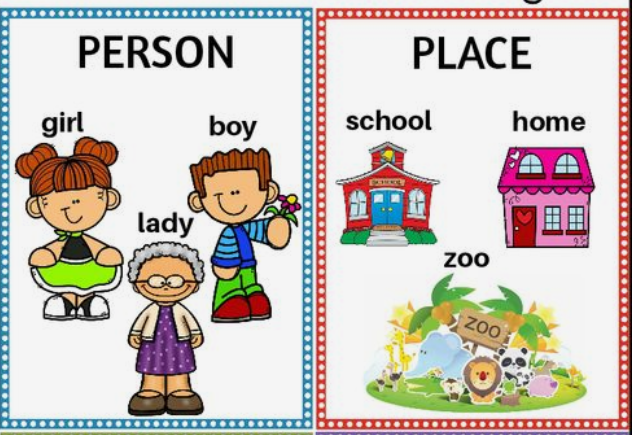 Verbs
A verb is an action word.


Verbs describe what some one or something is doing.
Verbs
A verb is an action word.


Verbs describe what some one or something is doing.
Verbs
A verb is an action word.


Verbs describe what some one or something is doing.
Adjectives

Adjectives are words that describe a noun.

Noun: Suri

Adjectives: Colour  (red)
                     Size (small)
                     feeling (sad)
                     age (young)
Ben has a red hat.   


My dad is tall.    


A  fat rat is on the rug.


The candy is sweet.


The boy is sad.
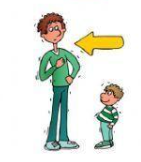 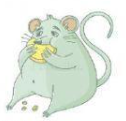 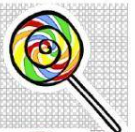 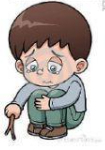